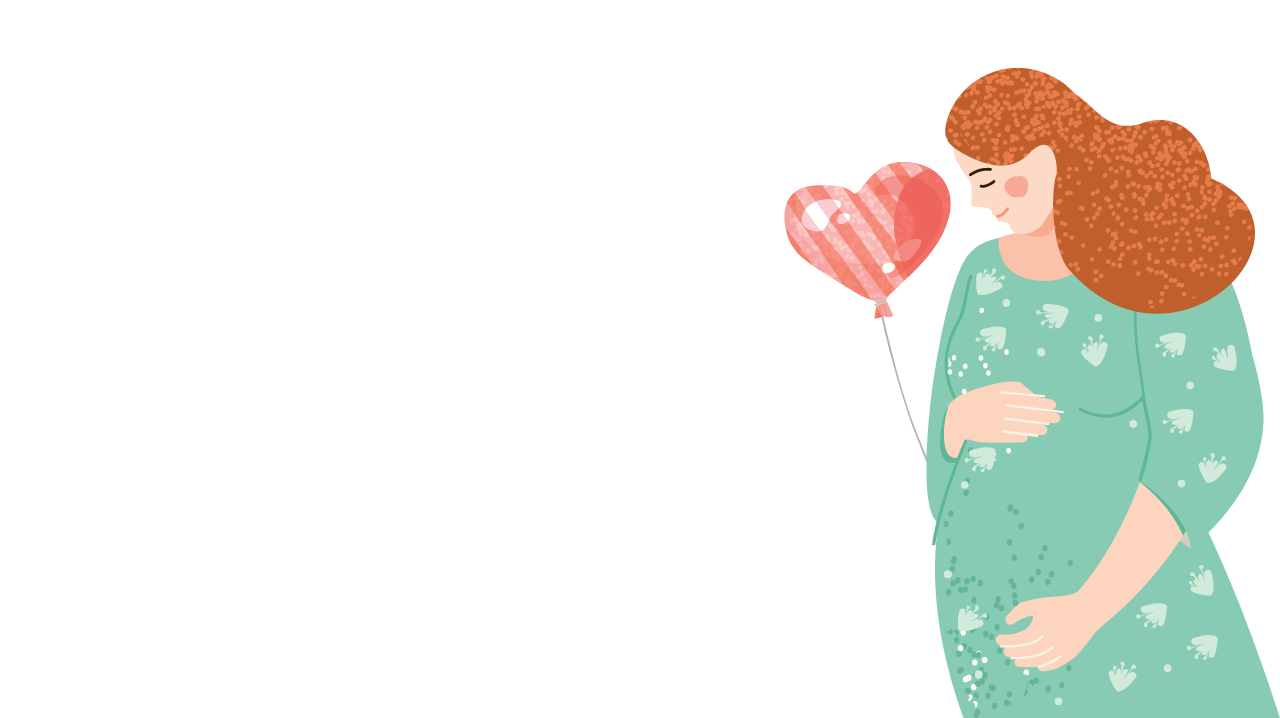 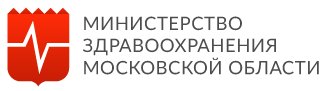 Монетизация молочной кухни
ЗАКОН
2
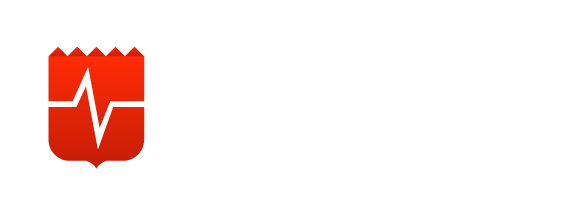 Закон Московской области от 05.11.2019 № 223/2019-ОЗ «О внесении изменений в некоторые законы Московской области, регулирующие предоставление меры социальной поддержки по обеспечению полноценным питанием беременных женщин, кормящих матерей, а также детей в возрасте до трех лет, и признании утратившими силу некоторых законов Московской области»
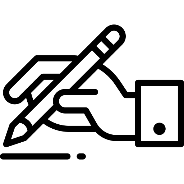 вступает в силу с 1 января 2020 года
предусмотрена замена натуральных продуктов на ежемесячную денежную выплату
выплаты осуществляет Министерство социального развития Московской области*
закрытие молочно-раздаточных пунктов с 1 января 2020 года
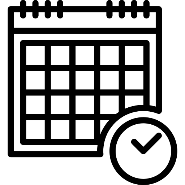 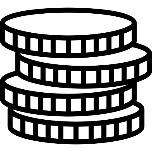 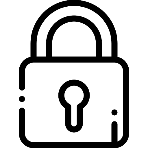 *В настоящее время Порядок предоставления денежной выплаты дорабатывается Министерством социального развития Московской области
РАЗМЕР ЕЖЕМЕСЯЧНОЙ ДЕНЕЖНОЙ ВЫПЛАТЫ
3
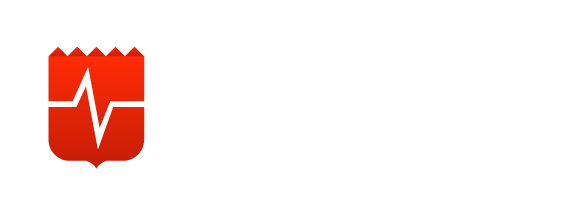 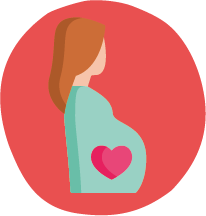 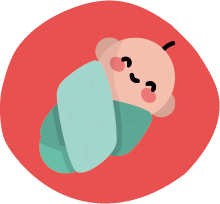 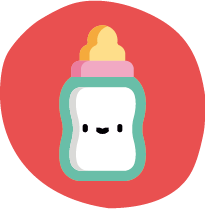 дети от 1 года 
до 3 лет
600 руб.
кормящие матери* 
или дети до 1 года 
1 000 руб.
беременные 
женщины 
400 руб.
Постоянное место жительства (регистрация) в Московской области
НЕОБХОДИМЫЕ УСЛОВИЯ:
1
2
Гражданство РФ
*если ребенку нет 6 месяцев и он на грудном вскармливании
ПРЕИМУЩЕСТВА
4
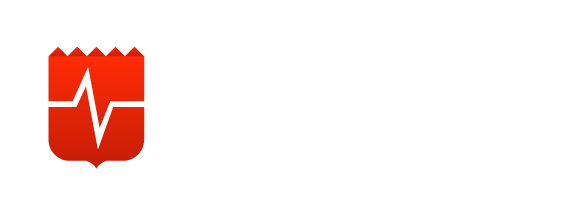 не нужно подавать заявление каждый месяц

достаточно один раз подать документы on-line

родители могут выбрать сами, где удобно покупать дополнительные продукты питания

по рекомендации врача, приобрести именно те продукты, которые необходимы  ребенку

родители не ограничены в возможности покупать дополнительные продукты питания во время отпуска, или путешествия.
ПОДАЧА ЗАЯВЛЕНИЯ
5
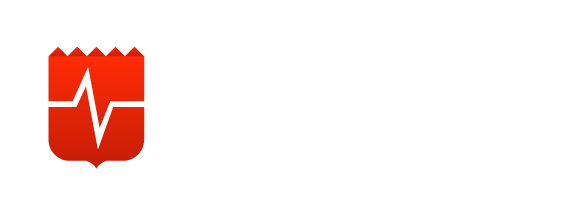 Заявление на ежемесячную денежную выплату на питание  подается в личном кабинете на Портале государственных и муниципальных услуг (функций) в Московской области (РПГУ)
uslugi.mosreg.ru
ПОРТАЛ USLUGI.MOSREG.RU
6
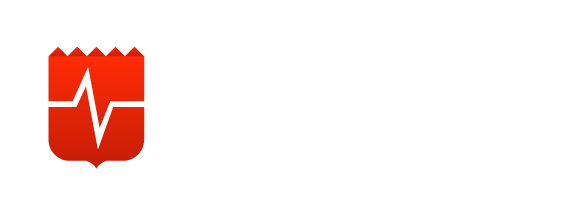 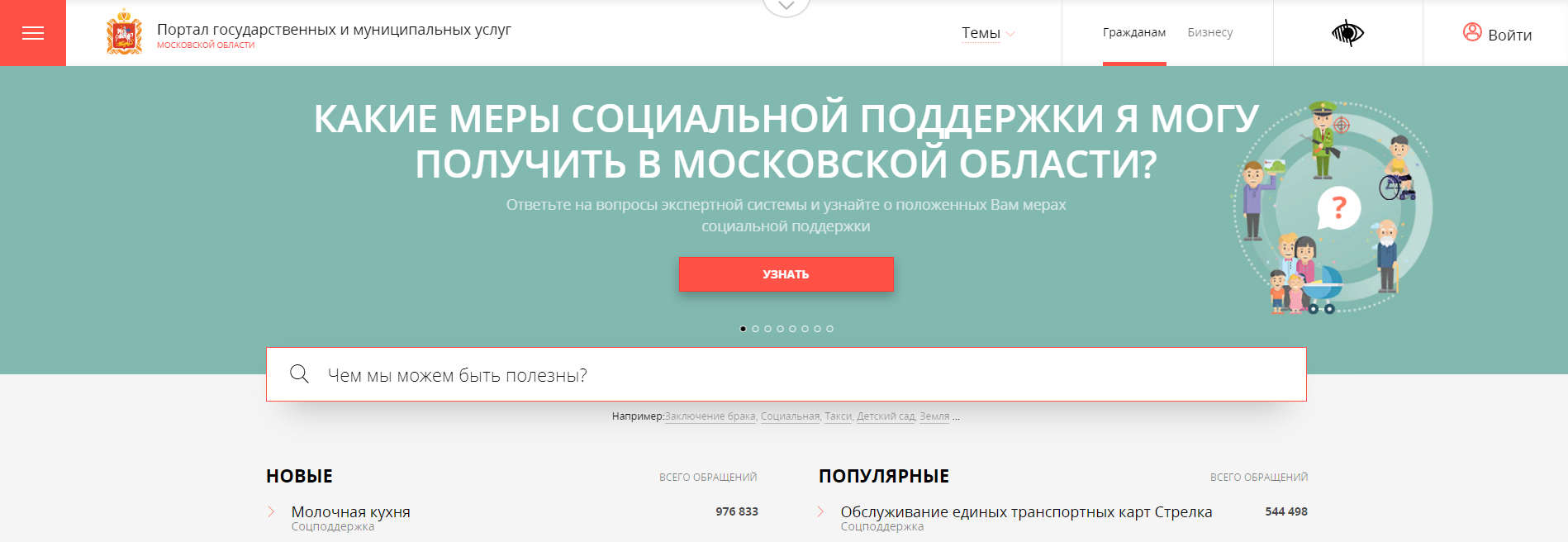 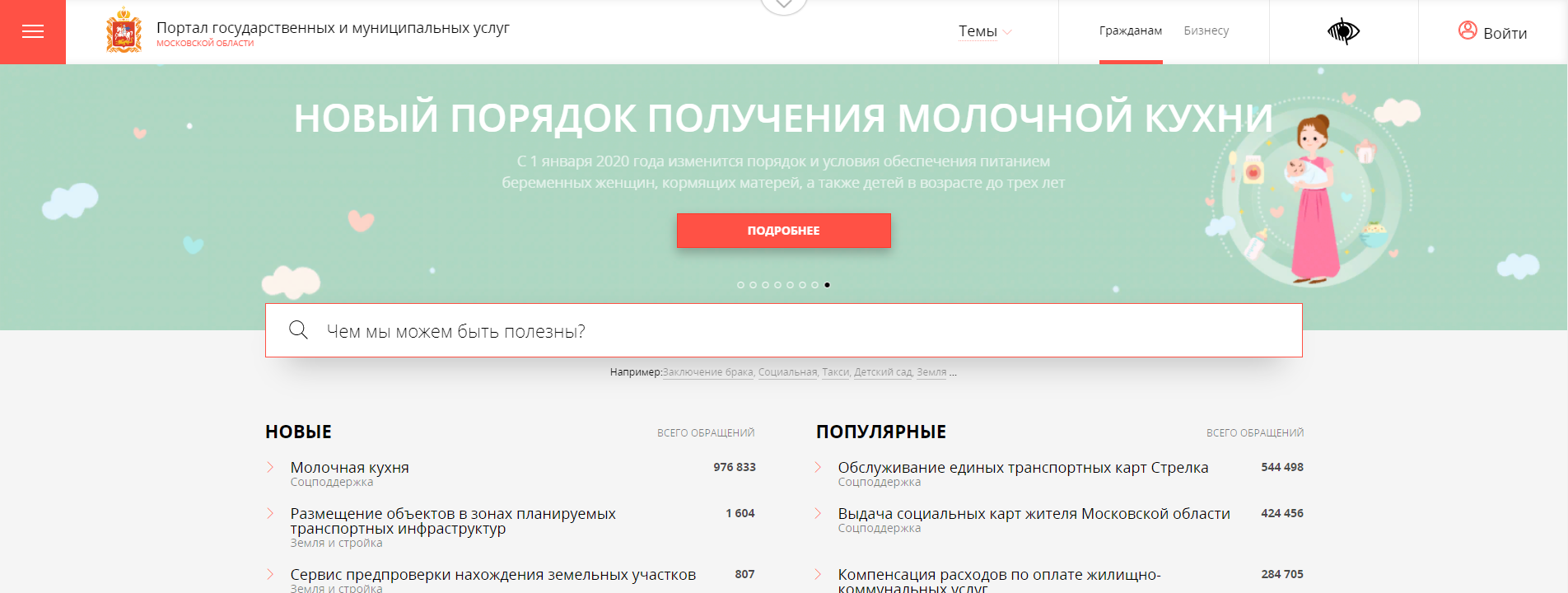 ПОРТАЛ  USLUGI.MOSREG.RU
7
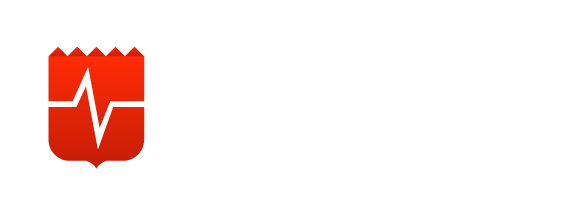 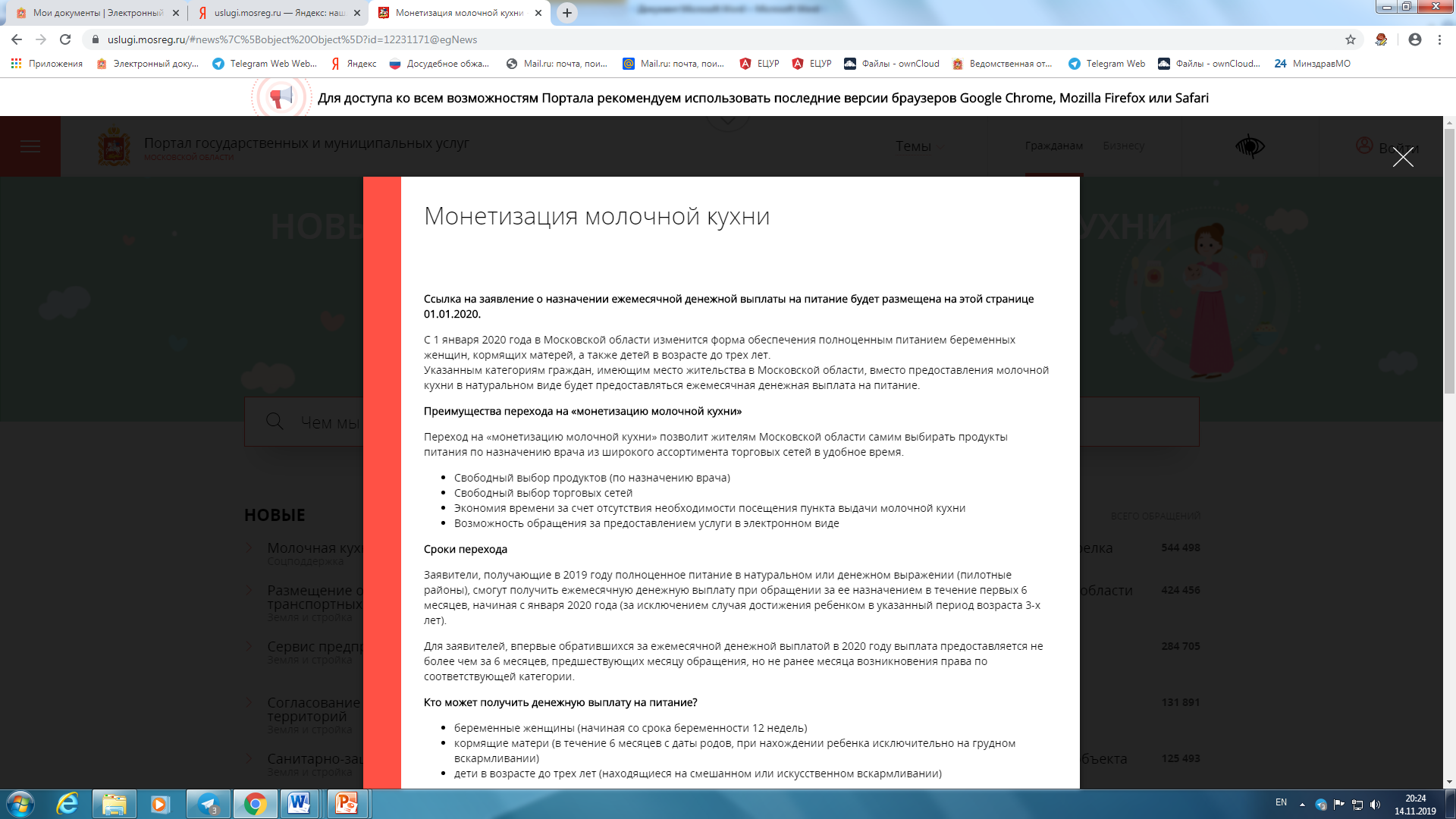 ПОРТАЛ    USLUGI.MOSREG.RU
8
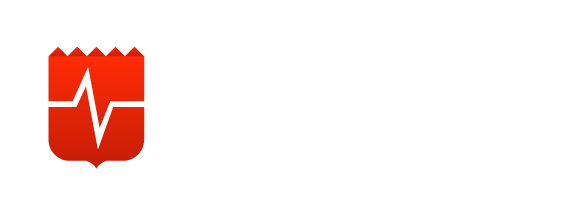 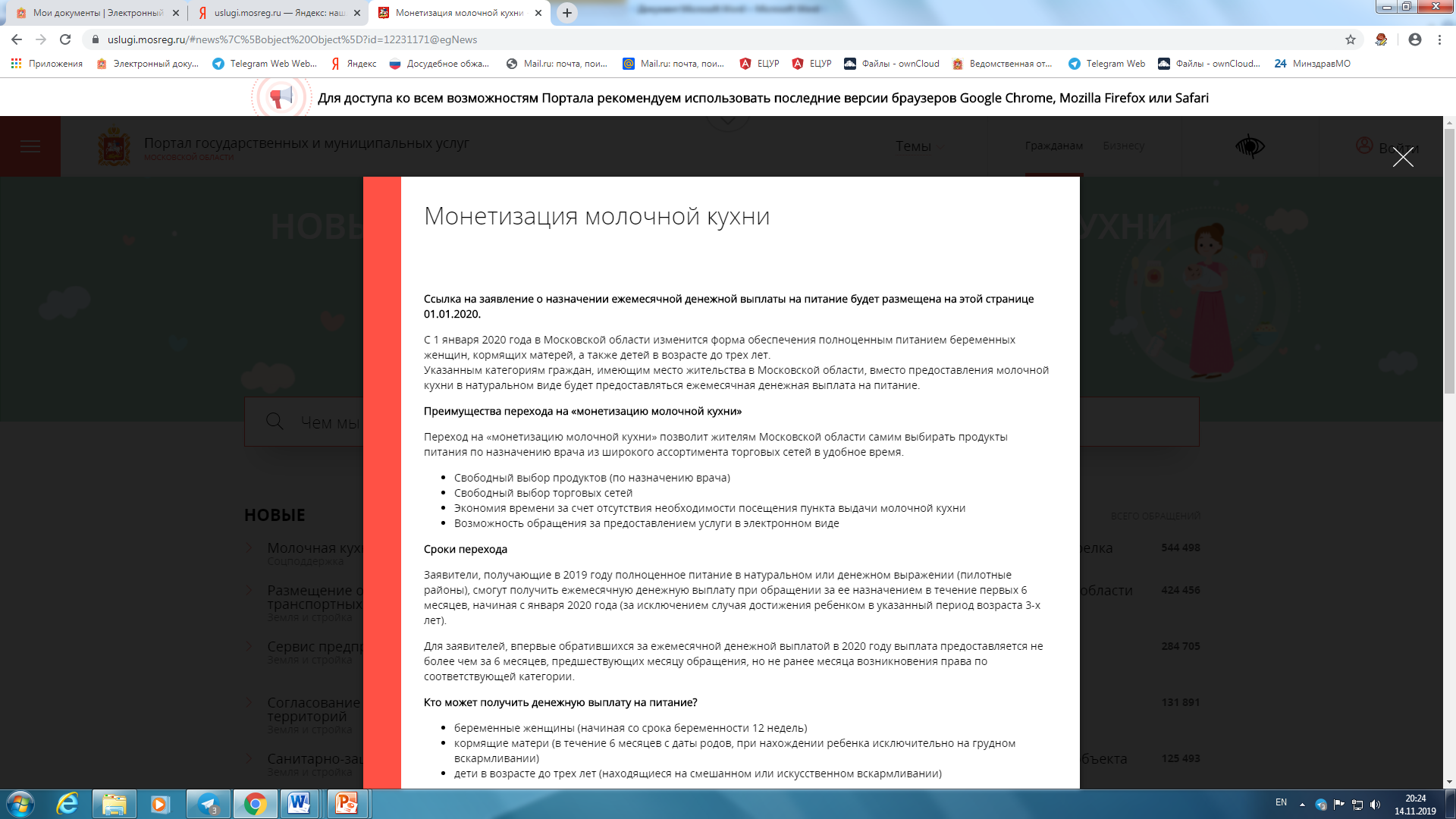 БЕРЕМЕННЫЕ ЖЕНЩИНЫ. АЛГОРИТМ
9
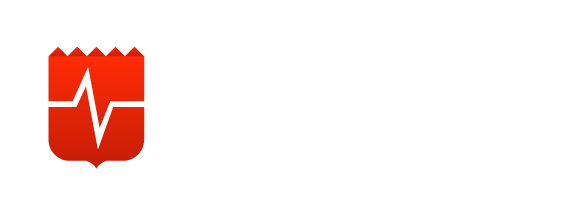 Врач  женской консультации вносит сведения о беременности в электронную медицинскую карту беременной, устанавливает срок беременности на момент обращения.  
Ставит  обязательную  «V» в окошке «питание для беременных» (вкладка «Взятие на учет»/ «Еще»). 
Информирует беременную:
        - о праве на ежемесячную денежную выплату  на питание с 12 недель беременности;
         - необходимости создания учетной записи на портале государственных и муниципальных 
           услуг (функций) Московской области  (uslugi.mosreg.ru);
        - необходимости подать заявление на получение услуги в электронном виде на портале  
          uslugi.mosreg.ru
 4.    Вручает памятку «Вы скоро станете мамой». 
 5.    Фиксирует в карте беременной проведение информирования  о праве на ежемесячную 
         денежную выплату и подпись беременной
10
БЕРЕМЕННЫЕ ЖЕНЩИНЫ 
Вкладка  «Взятие на учет»/ «Еще»
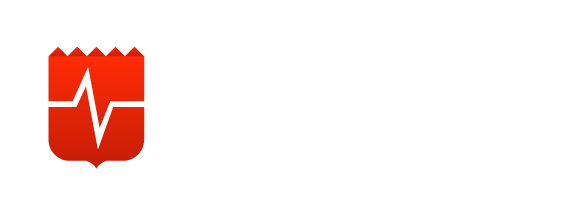 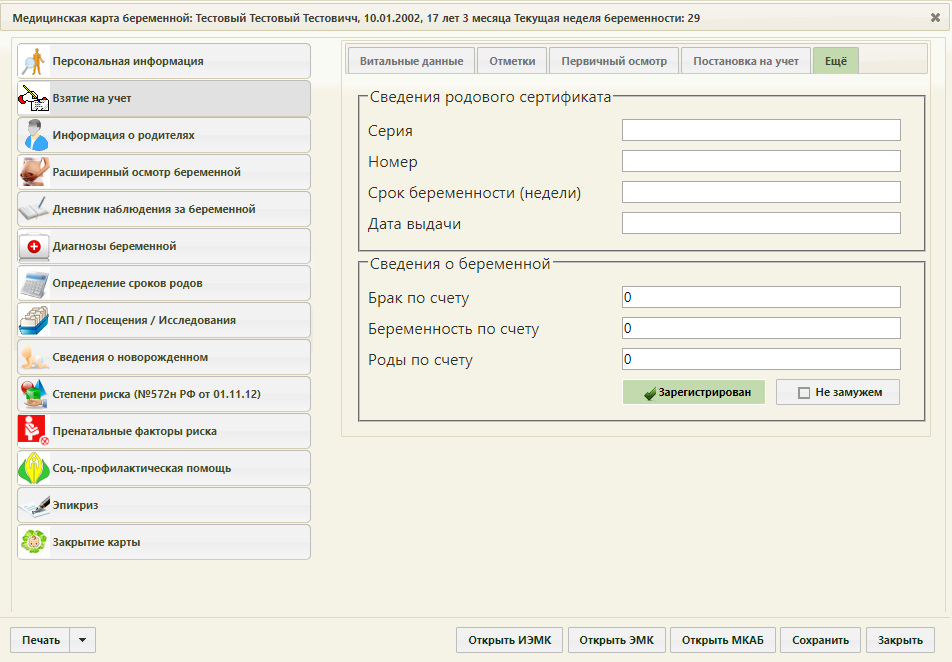 ПАМЯТКА
11
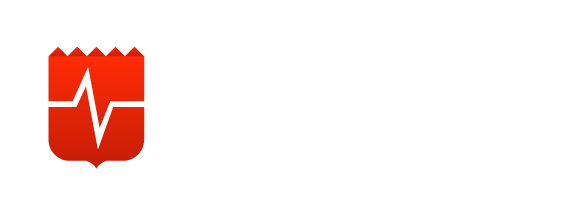 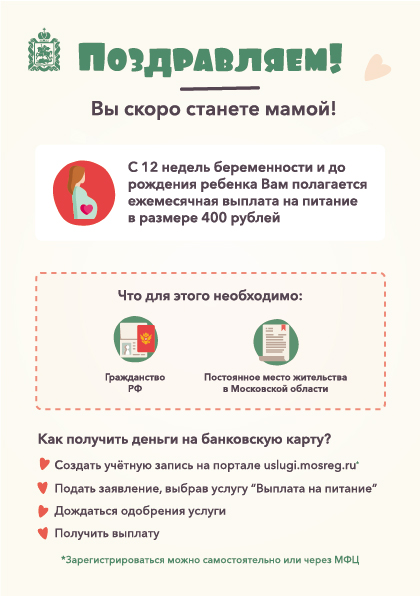 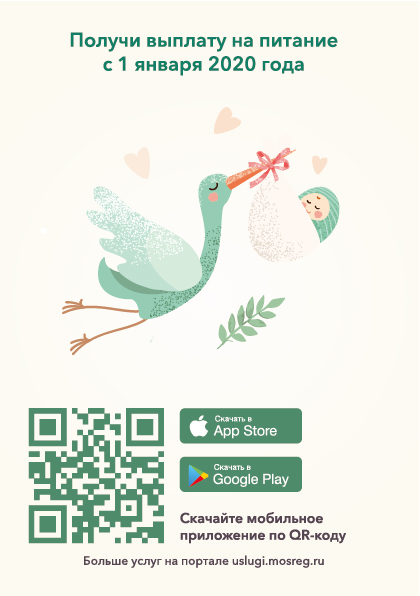 12
ПОРТАЛ     USLUGI.MOSREG.RU  переход по QR-коду
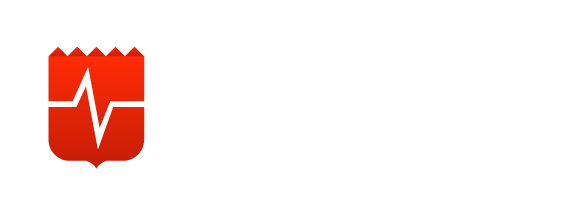 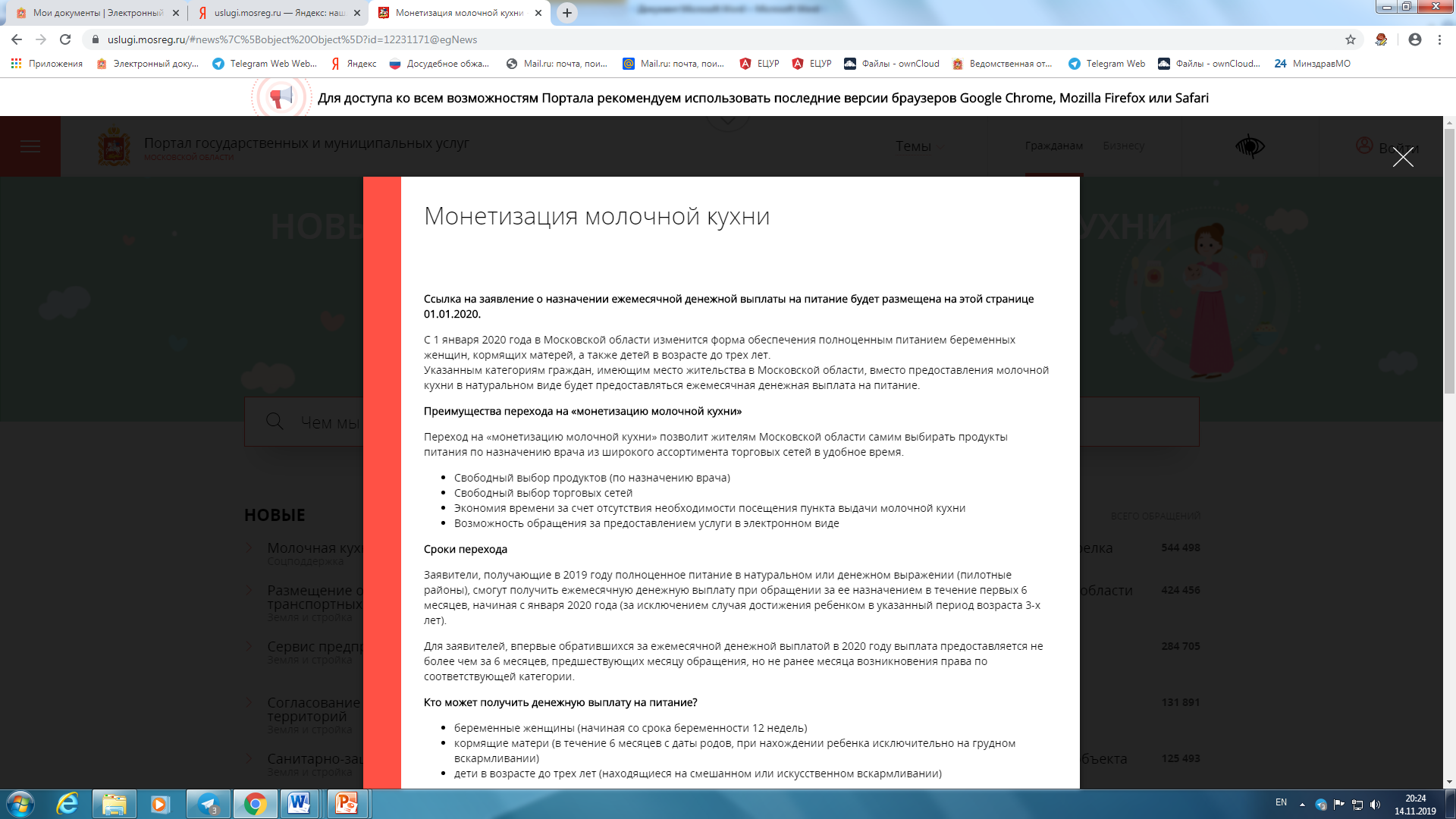 КОРМЯЩИЕ МАТЕРИ И ДЕТИ от 0 до 1 ГОДА.   АЛГОРИТМ
13
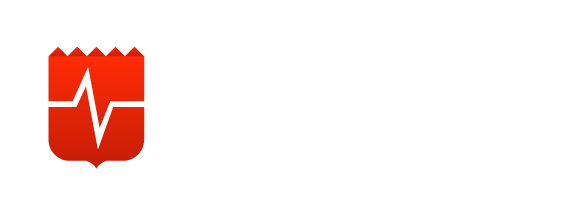 В роддоме Московской области в рамках получения комплексной услуги «Рождение ребенка» оформляется:   свидетельство о рождении ребенка, полис ОМС, прикрепление ребенка к поликлинике
На первичном патронаже врач информирует законных представителей ребенка:
                1) о праве на ежемесячную денежную выплату на питание:
     кормящей матери в течение 6 месяцев с даты родов, при нахождении ребенка исключительно 
       на грудном вскармливании 
   ИЛИ  ребенка, находящегося на смешанном или искусственном вскармливании
                 2) необходимости создания учетной записи на портале государственных и муниципальных 
           услуг (функций) Московской области  (uslugi.mosreg.ru);
                  3) необходимости подать заявление на получение услуги в электронном виде на портале  
          uslugi.mosreg.ru
 3.    Вручает памятку «Дорогие мамы!». 
 4.    Фиксирует в карте ребенка проведение информирования законных представителей ребенка  о праве на ежемесячную  денежную выплату на питание и подпись законного представителя ребенка
14
ЭМКАБ (ребенка) 
Вкладка  «Пациент»
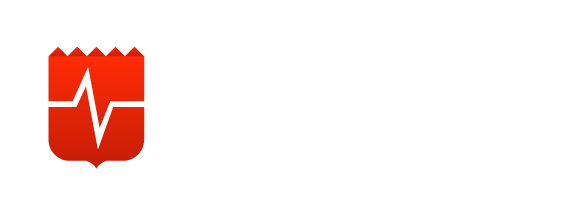 При заполнении электронной МКАБ Ставит  обязательную  «V» в окошке «Вид вскармливания»
                      - грудное
                      - смешанное 
                      - искусственное
                      - по возрасту (для детей старше 6 месяцев)
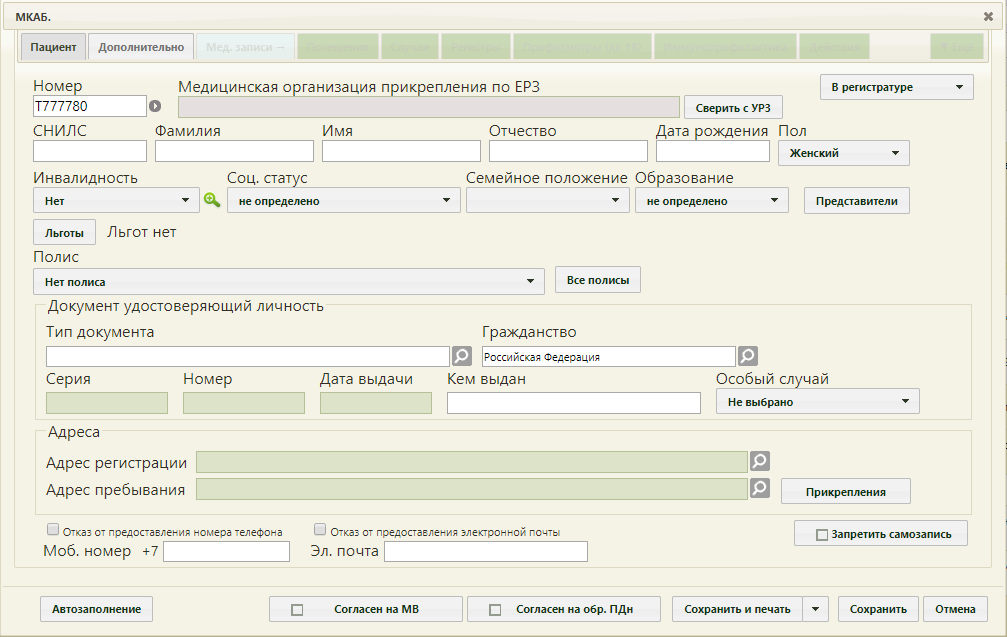 ПАМЯТКА
15
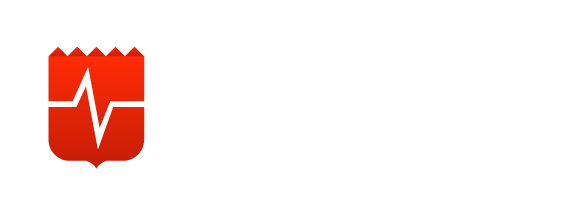 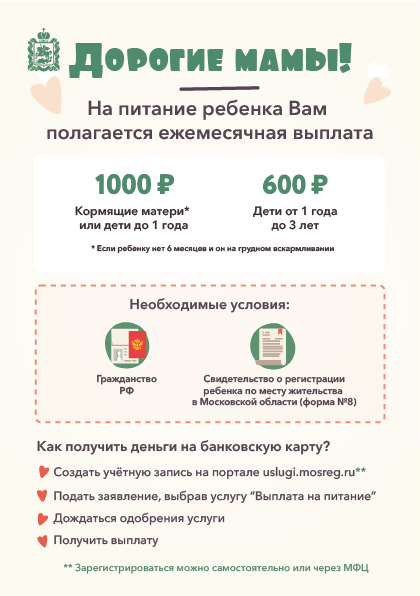 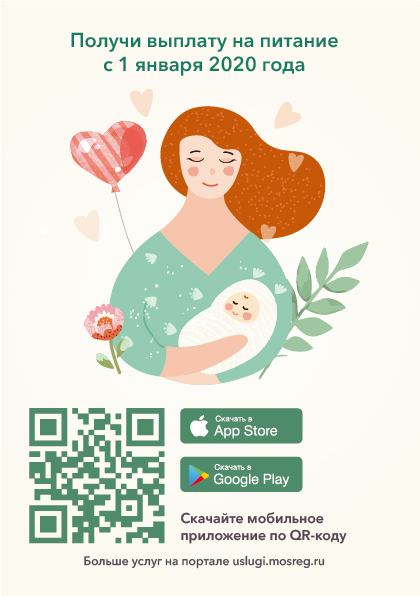 ДЕТИ от 1 года до 3 лет.   АЛГОРИТМ
16
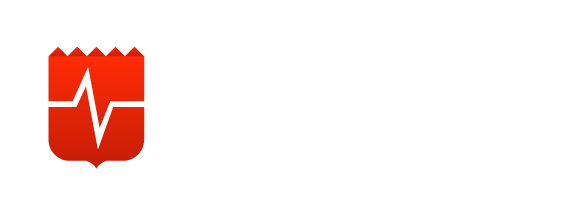 На  приеме врач информирует законных представителей ребенка:
                - о праве на ежемесячную денежную выплату на питание:
                 - необходимости создания учетной записи на портале государственных и муниципальных 
           услуг (функций) Московской области  (uslugi.mosreg.ru);
                 - необходимости подать заявление на получение услуги в электронном виде на портале  
          uslugi.mosreg.ru
 2.    Вручает памятку «Дорогие мамы!». 
 3.    Фиксирует в карте ребенка проведение информирования законных представителей ребенка  о праве на ежемесячную  денежную выплату на питание и подпись законного представителя ребенка
17
ЭМКАБ (ребенка) 
Вкладка  «Пациент»
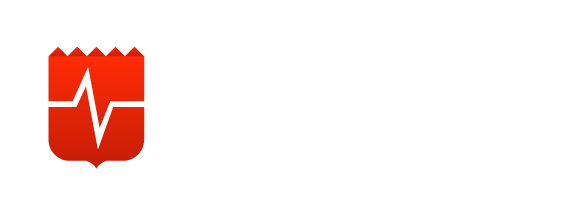 При заполнении электронной МКАБ Ставит  обязательную  «V» в окошке «Вид вскармливания»

                      - питание по возрасту
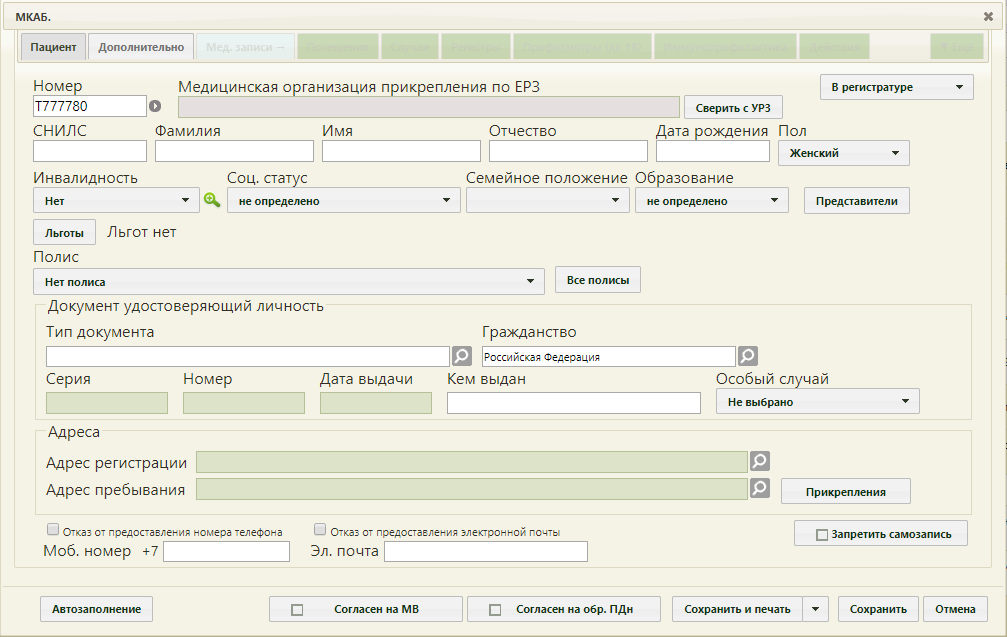 18
КОРМЯЩИЕ МАТЕРИ И ДЕТИ от 0 до 3 лет, впервые прикрепившиеся к ЛПУ.   АЛГОРИТМ
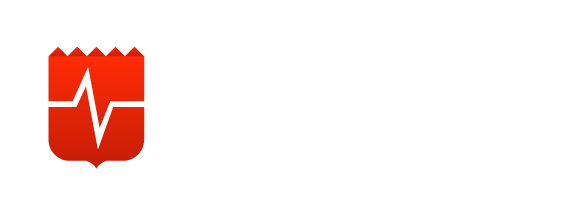 На первичном приме врач информирует законных представителей ребенка:
                1) о праве на ежемесячную денежную выплату на питание:
     кормящей матери в течение 6 месяцев с даты родов, при нахождении ребенка исключительно 
       на грудном вскармливании 
   ИЛИ  ребенка, находящегося на смешанном или искусственном вскармливании
                 2) необходимости создания учетной записи на портале государственных и муниципальных 
           услуг (функций) Московской области  (uslugi.mosreg.ru);
                  3) необходимости подать заявление на получение услуги в электронном виде на портале  
          uslugi.mosreg.ru
 2.    Вручает памятку «Дорогие мамы!». 
 3.    Фиксирует в карте ребенка проведение информирования законных представителей ребенка  о праве на ежемесячную  денежную выплату на питание и подпись законного представителя ребенка
19
ЭМКАБ (ребенка) 
Вкладка  «Пациент»
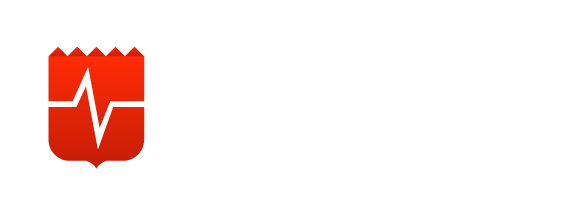 При заполнении электронной МКАБ Ставит  обязательную  «V» в окошке «Вид вскармливания»
                      - грудное
                      - смешанное 
                      - искусственное
                      - по возрасту (для детей от 6 месяцев )
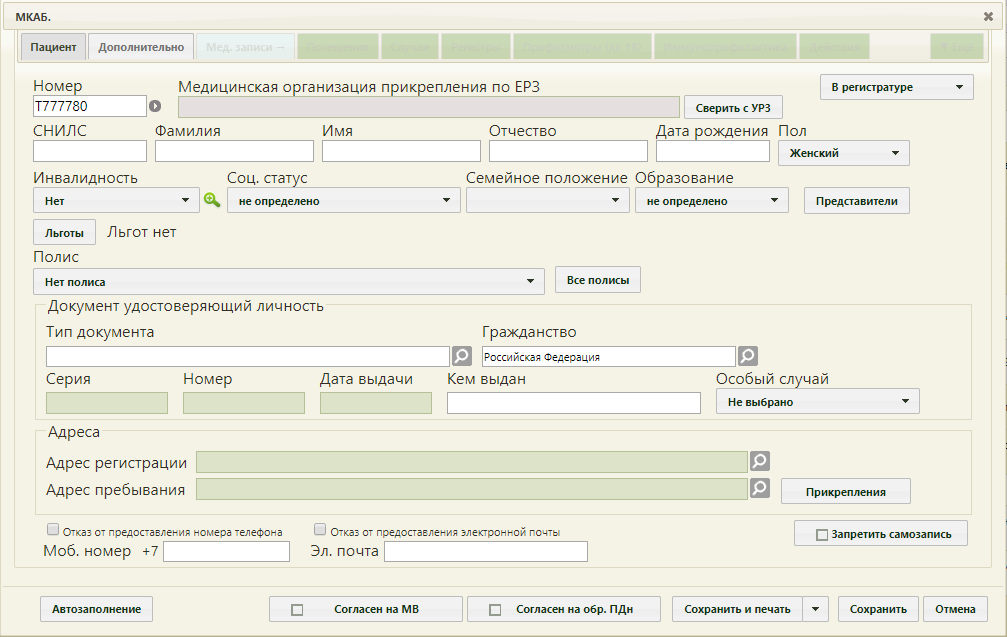 РАБОТА  НА  МЕСТАХ  В   ЛПУ
20
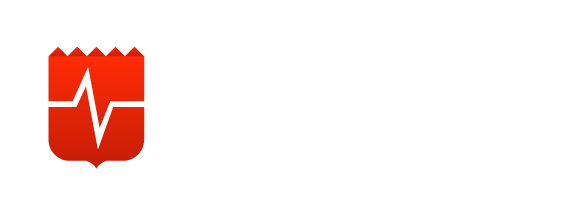 Издание  приказа  об организации «Горячей линии» по информированию населения об изменении в Законодательстве МО в части замены натуральных продуктов на ежемесячную денежную выплату с указанием полностью ФИО ответственного лица и номера телефона.
Проведение  информирования законных представителей детей, вписанных в паспорт участка, о переходе на монетизацию с фиксированием проведенного информирования в карте ребенка.
Проведение информационной кампании  в медицинской организации с размещением информации:
          - на сайте медицинской организации  
           - на стендах «входной группы» и на этажах         
           - на молочно-раздаточных пунктах
ИНФОРМАЦИОННЫЙ ПЛАКАТ
21
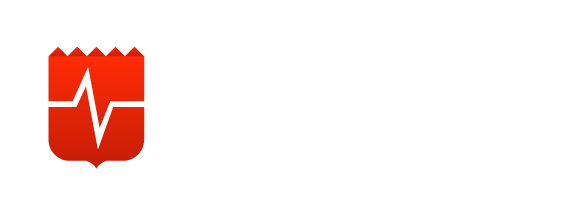 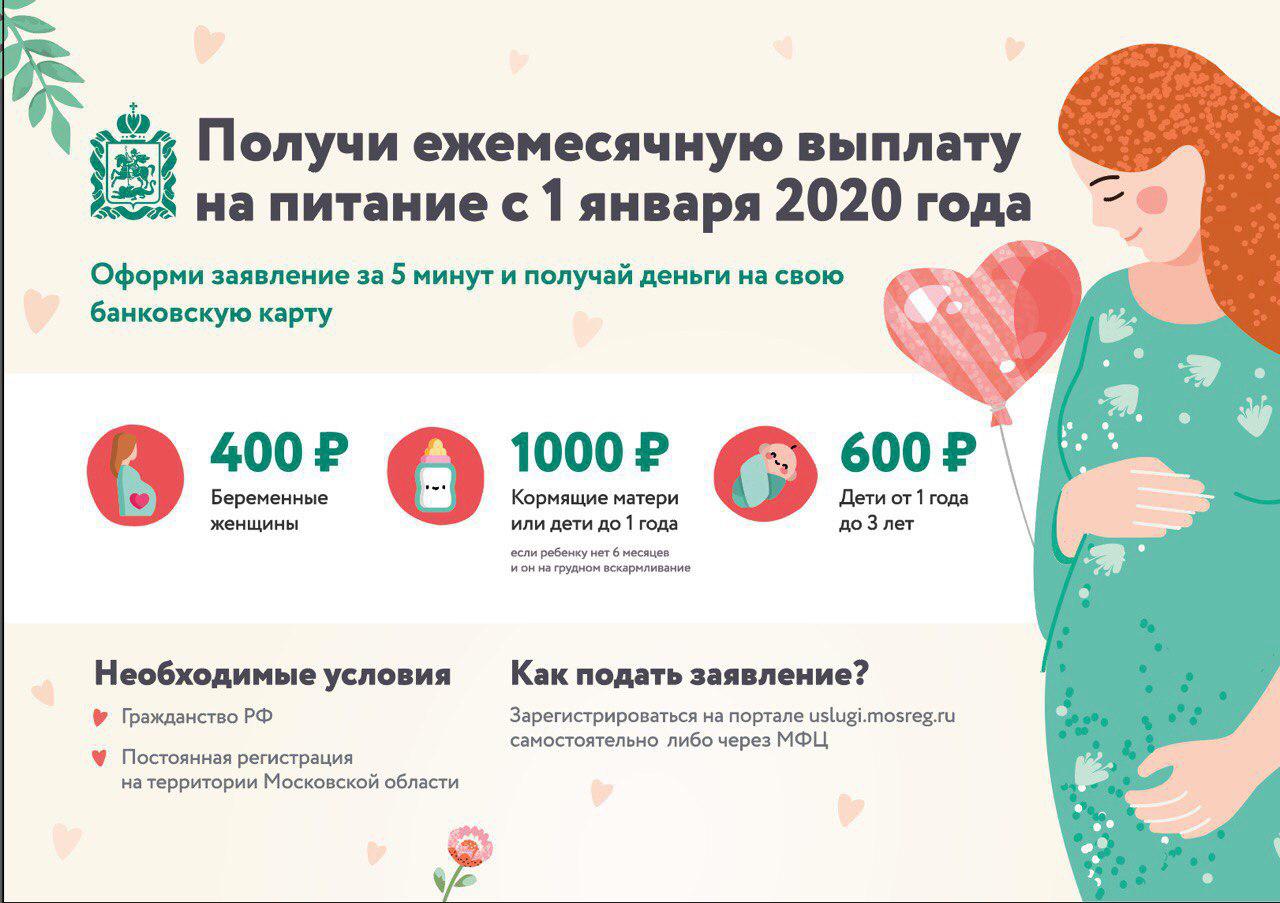 Группа в Телеграм «Прикрепление к МК»
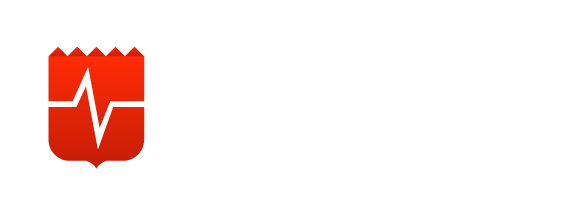 22
КОНТАКТЫ  при возникновении вопросов
23
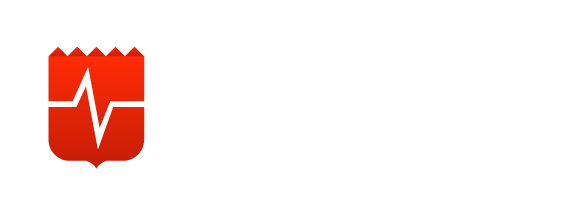 Максимова Мария Евгеньевна
Консультант отдела медико-социальных проблем детства Управления организации медицинской помощи матерям и детям Министерства здравоохранения Московской области  
Телеграм: +7 (926) 660-45-23
Рабочий: 8 (498) 602-03-34